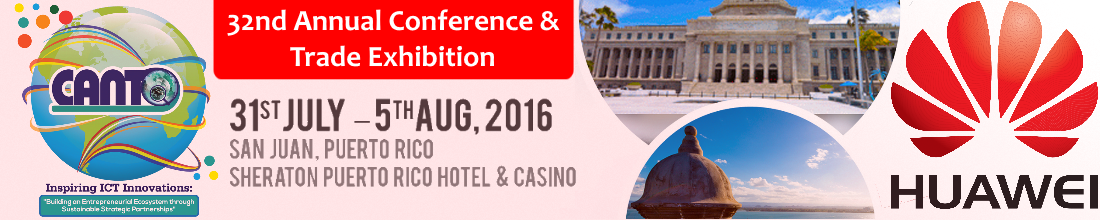 True “Sales Through Service” -Leveraging a Customer Focused Approach to Drive Both New and Up-Sells
Melissa Harris, MBA
CEO, Telecom Training Corporation
CANTO Sales, Marketing and Customer Care Forum
August 4-5, 2016
1
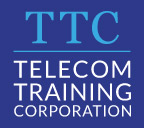 Agenda
Introductions
Your Objectives
Business Case – Challenge and Opportunity
New vs. Existing Customers
Financial Incentives
Upselling and Cross Selling
3 Biggest Upselling & Cross Selling Mistakes
Case Study & Solution
15 Upselling & Cross Selling Strategies
It’s Easier Than You think
Developing Your Sales Team
Share Best Practices Of Successful Customer Service Selling Approaches
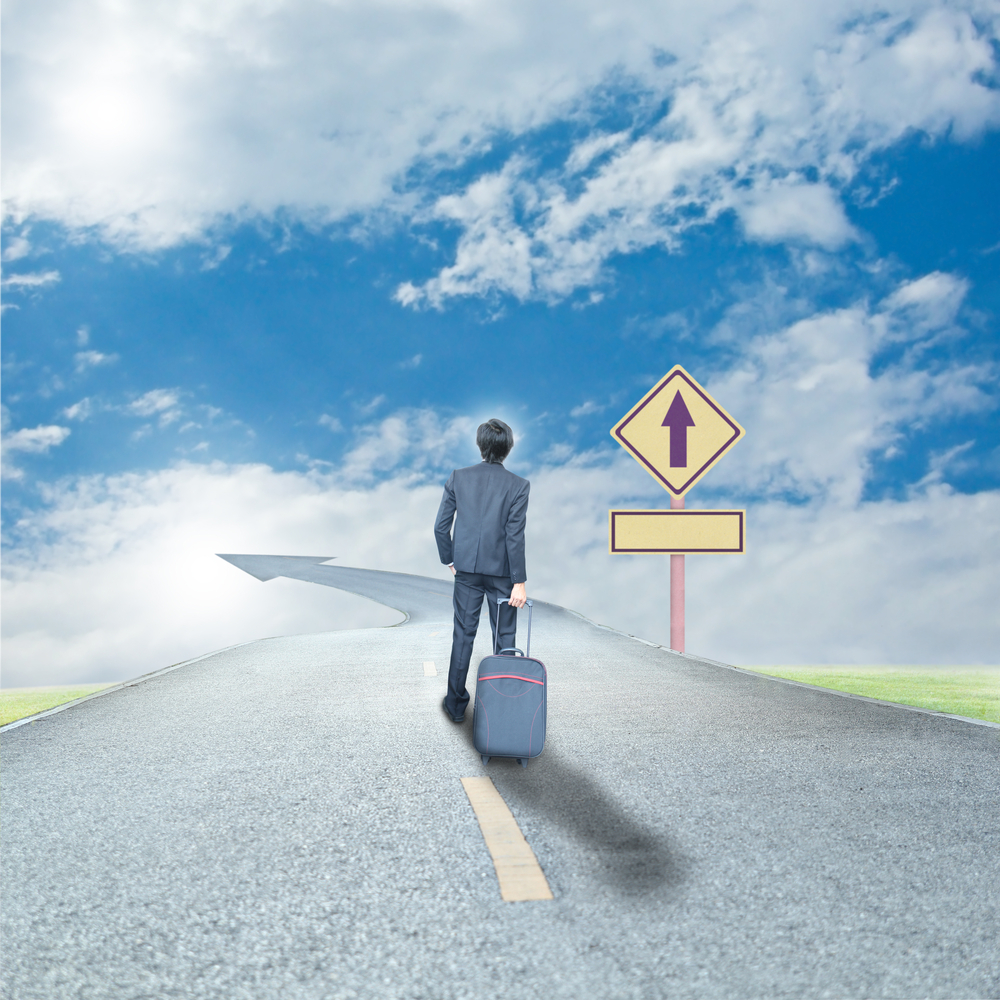 2
Business Case
Increased focus on increasing sales through customer service & tech support channel 
New sales 
Cross-selling
Upselling 
Makes great financial sense 
Customer service is such a crucial touchpoint in the customer journey 
Must use the best approach to maximize the customer experience
3
[Speaker Notes: Telecommunications, cellular and cable television operators are focusing more than ever before on increasing sales through their traditional customer service channels. 
Using customer service teams for new sales and cross-selling/upselling makes great financial sense. 
However, customer service is such a crucial touchpoint in the customer journey that operators must use the best approach for customer service selling to maximize the customer experience.]
Challenge and Opportunity
Challenge to transition from problem resolution to obtaining customer agreement to explore new products 
Customer-focused consultative skills are critical 
Effective transition statements
Strategic questioning strategies
Skillful empathy and listening skills 
KISS (Keep It Simple while Smiling) to avoid overwhelming or confusing customers with so many options and technical details 
True “Sales through Service” is an effective strategy to increase sales while maximizing the customer experience and increasing Net Promoter Scores (NPS)
4
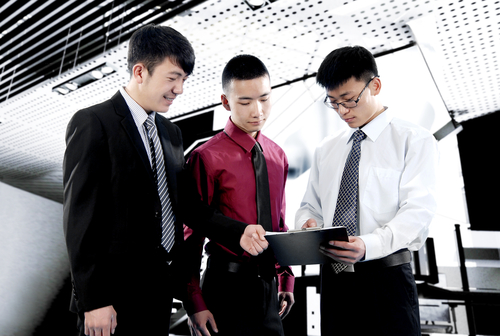 New Vs. Existing Customers
Many companies focus primarily on getting new customers
A much bigger opportunity is making existing customers happy and selling more to them
When properly used, upselling and cross selling are simple ways to
Increase sales 
Strengthen customer loyalty
5
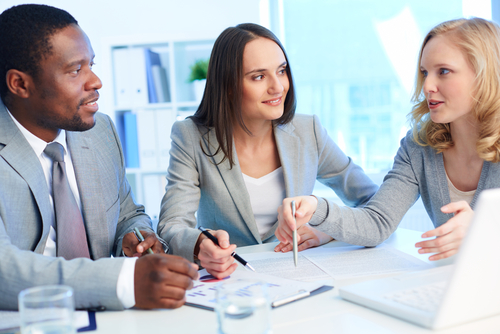 Financial Incentives
Profits can be maximized during each customer interaction using resources already in place by selling more:
Products
Expensive products
The probability of selling to*:
A new prospect is 5-20% 
An existing customer is 60-70%
Upselling/cross selling adds up to 40 percent in gross sales to each call**
* “Marketing Metrics”
6
** MPC, a telemarketing service provider
Upselling and Cross Selling
“Upselling” and “cross selling” are often used interchangeably
What differentiates them are their goals
Upselling 
The practice of giving customers the option to buy an item that is slightly better than the one they are considering
Non-ICT Examples
Supersizing a fast food meal to pay a bit more for larger portion 
Buying a more expensive vehicle than originally planned
ICT examples presented in a “good, better, best” approach 
Different price plans for the same service 
Different smartphone models or PBXs
7
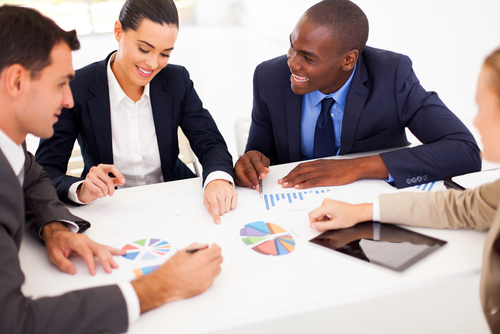 Cross Selling
Cross Selling 
Persuading customers to buy additional related products/services (i.e., companions) with the items they’re already purchasing that create more complete solutions for the need they’re trying to meet
Referred to as 
Extra services
Bolt ons
Add ons
Examples 
Salad with main course
Batteries with an electronic device
Smartphone with a case and DC car charger
8
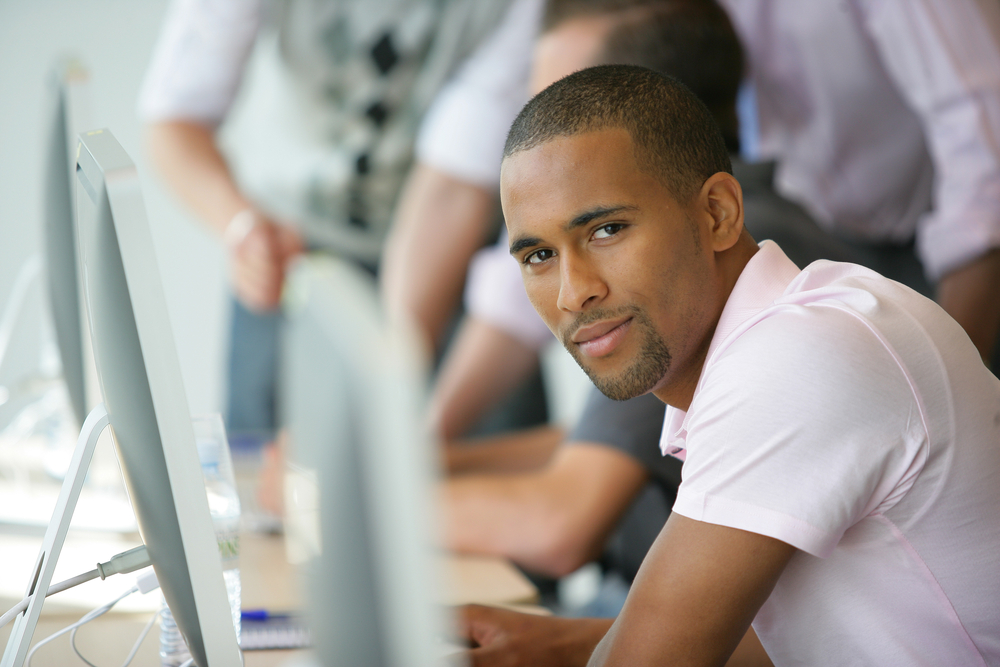 3 Biggest Upselling/Cross Selling Mistakes
Reps do not proactively and consistently Upsell/Cross Sell during every customer interaction*
Customers view reps as pushy by offering irrelevant solutions
Offers are made in an insincere and/or unconvincing manner
* These sales techniques should not be used if a customer’s problem is not resolved and they are upset
9
[Speaker Notes: Before merging into AT&T, BellSouth Cellular (BSCC) and BellSouth Telecommunications (BST) were separate subsidiaries. 
They created an aggressive revenue generating plan for BST landline reps to sell to their existing customers BSCC cellular service. 
Sales goals were not initially met because the BST reps were not proactively offering cellular service with every customer.  
Research revealed this was happening because the reps did not want to risk damaging customer relationships by being viewed as aggressive. 
 As a result, BST became the world’s largest cellular agent while increasing customer loyalty and retention.]
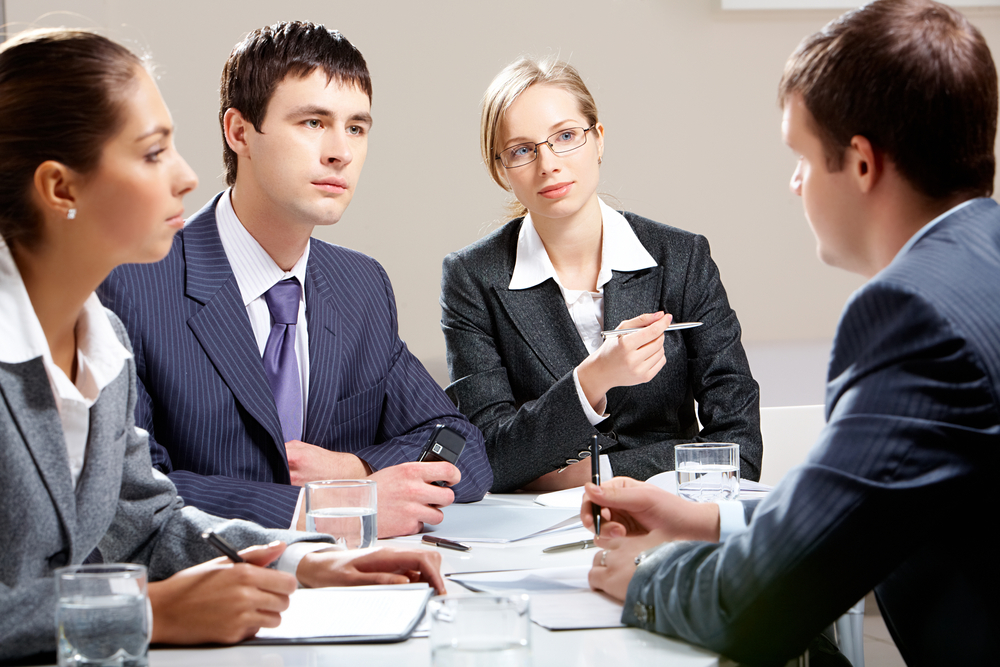 Solutions
Changing negative attitudes about Upselling/Cross Selling to viewing it as a way to help the customer
Increasing product/service knowledge
Learning a communication skill called “Bridging” which transitions from the reason the customer called to introducing a new service
Providing new, attractive incentive plans
Including a requirement in Performance Objectives that they have to offer a new service to every customer
Assigning a union-approved sales quota, which results in termination if not achieved
10
15 Upselling/Cross Selling Strategies
Requires active sellers, not order takers
Must know product line in depth and how they fit together 
Understand the customer and the psychology behind buying additional items
Overcome reluctance by shifting the perspective of being pushy salespeople to adding value by helping customers  
Pre-call planning to anticipate likely customer needs and what would make them want to add on to their planned order
11
15 Upselling/Cross Selling Strategies (Cont.)
Use a consistent “bridging” statement to transition from the reason the customer called to enter into a cross sell/upsell conversation 
Note: this seems to be easy, but it one of the hardest skill for salespeople to learn
Ask a planned series of questions to identify customer lifestyle and communication needs to know what should be offered 
Listen effectively 
Share with them what other customers bought (e.g., Amazon recommendations) or your personal favorites 
Relate a compelling story of how these solutions were used by you or a similar customer
12
15 Upselling/Cross Selling Strategies (Concl.)
Don’t offer non-relevant suggestions
Tell the value / benefits 
Show the math 
Create a sense of urgency by presenting promotions in a compelling manner 
Keep salespeople motivated with SMART sales goals, incentives, rewards, and consequences
13
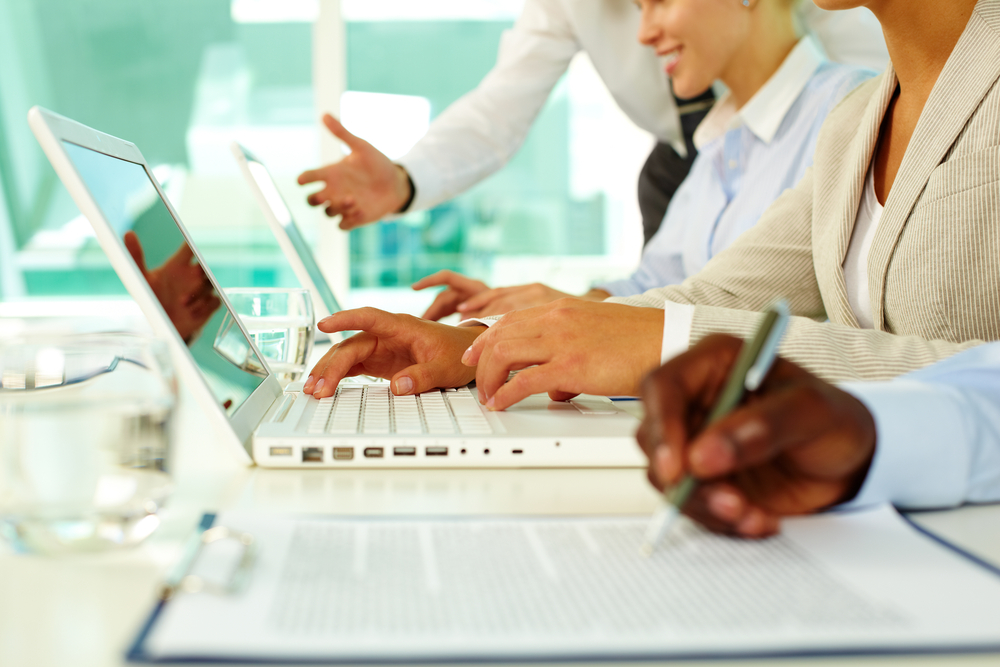 It’s Easier Than You Think
Upselling/Cross Selling is practically effortless 
It’s done after the customer has decided to go ahead with an initial purchase 
The hard part of the sales conversation has already been done
The best time to Upsell/Cross Sell is at time of sale 
Customers are already in a buying mode and ready to do business 
Many opportunities arise naturally (e.g., smartphone, case, DC car charger) 
Just mentioning them may be enough 
It’s easy to sell small purchases such as accessories since:
The buying decision does not require a lot of thought 
Customers are already in the mood to spend money
14
Developing Your Sales Team
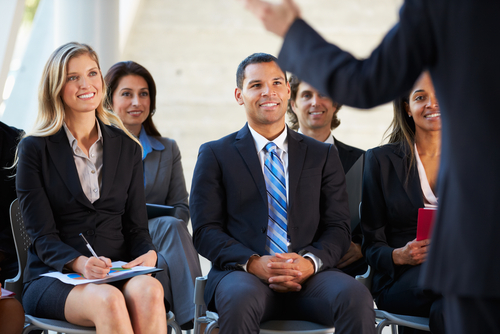 Every manager should realistically assess whether their sales, customer service, and tech support teams could improve the way they Upsell/Cross Sell 
Care must be taken to thoroughly develop employees with proven selling skills, product/service knowledge, and the desire to succeed 
A poorly trained employee can offend regular and loyal customers 
There is a level of trust between the customer and employee that once broken may never be reestablished 
For the majority of businesses, a little professional development can make a world of difference
15
Summary
Using a customer-centric approach for “True Sales Through Service” provides multiple benefits such as: 
Increasing sales of new and existing customers
Improving the customer experience
Increasing NPS
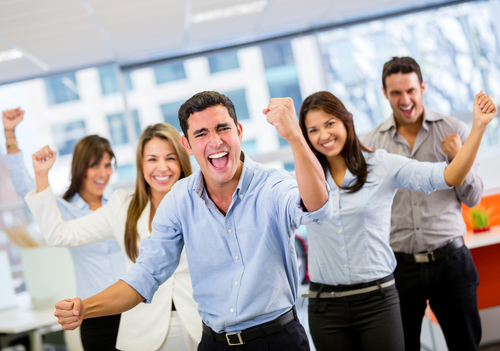 16
Contact Info
Melissa Harris, MBA
CEO, Telecom Training Corporation
615 838 2535 cell
melissa@telecomtrainingcorporation.com
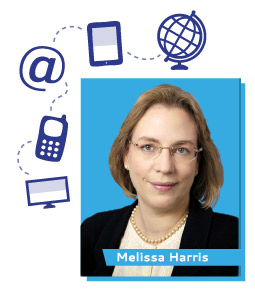 17